A Family of Believers:Called and Sent by Jesus
In the Beginning 2.0
Welcome!
We will have a video showing progress on our construction project here. How might you update/connect with parishioners who haven’t been on campus in awhile?
What’s Happening at the Parish?
We will insert the video of Fr. Tim setting the context here. You might use a message from your pastor or catechetical leader – or you can use the Fr. Tim video in the videos section on the Virtual Family of  Believers website.
SettingtheContext
Using the handout provided ahead of time, or a blank piece of paper, write down several characteristics that describe your household. Are you loud, hospitable, organized, messy, outdoorsy? Think of all the words you can.
Now, circle the ones that are the strongest indicators of what your life as a household is like.
Take 5
We took a short video of one of our families preparing their prayer space and then beginning prayer together. It is available in the videos section of the Virtual Family of Believers website, or you can have one of your families make a video.
CalltoPrayer
Acts 2:42-47
Take 5, Part 2
Return to the activity sheet and turn to the second side
Look up in your Bible and read the Scripture passage from Acts
Write down all the words you can think of to describe those early Christians you just read about
Now compare the list for your household and the list for early Christian households
What similarities do you see? 
In what ways can your household be more like those early Christian families?
Opening Prayer
Psalm 67

All: O God, let all the nations praise your name.
OpeningPrayer
Before our next online Faith Formation session, prepare a prayer space in your home, if you do not have one. Use it for family prayer, and plan to use it when we gather for Faith Formation each month. See Kitchen Table Faith for ideas!
Choose one of the words from your list that best describes your family. Make a small poster of it, and take a photo of your family holding it. Email us the photo, and we will make a slideshow of our households!
ParishConnections
We will insert Mike Patin 10 min. video for households here.
MikePatin
We will use share the screen with the faith formation website here and give the households a “tour” and tutorial of the website and its contents. We will reiterate their parish connection task (taking a family photo with the poster of their descriptive word).
Kitchen Table Faith
Announcements
Thank you for joining us for Faith Formation L!VE!
Join us next month for “Return to our Roots”
 Visit Kitchen Table Faith
Send in your Parish Connection
Thank you!
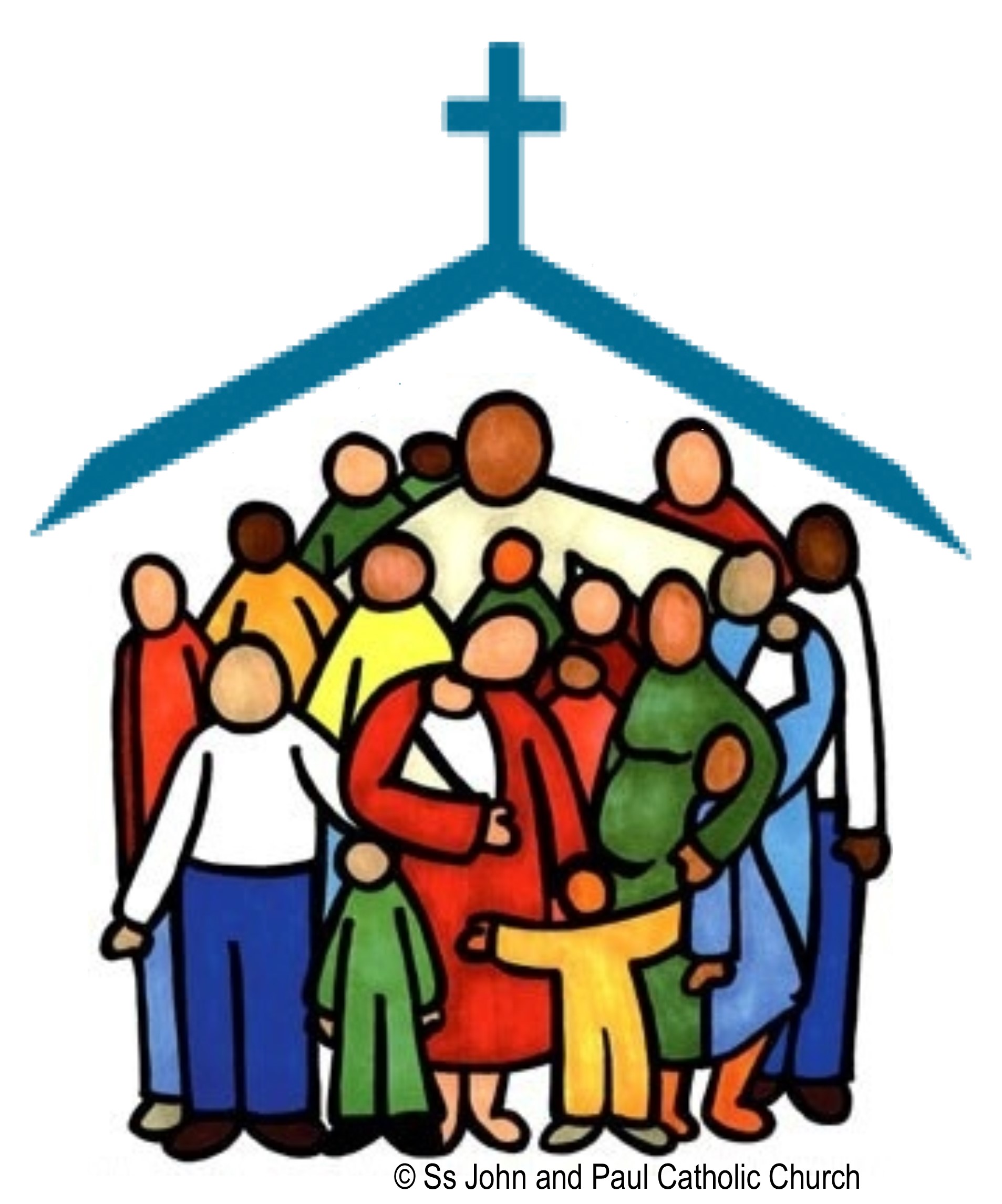